16th ESA Workshop on Avionics, Data, Control and Software Systems - ADCSS 2022 
Welcome & Logistics – Day 3
Ali Zadeh Head of Data Systems, Microelectronics and Component Technology Division
Benedicte Girouart Head of GNC, AOCS and Pointing Division 
Joachim Fuchs Head of Software System Division
Maris Tali, Alberto Urbón, Tomasz Szewczyk
ESA ESTEC – 26 October 2022
Organisation Team
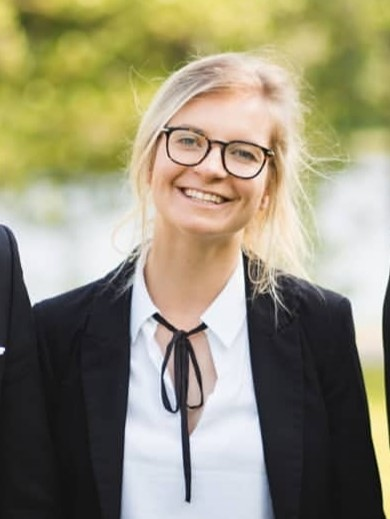 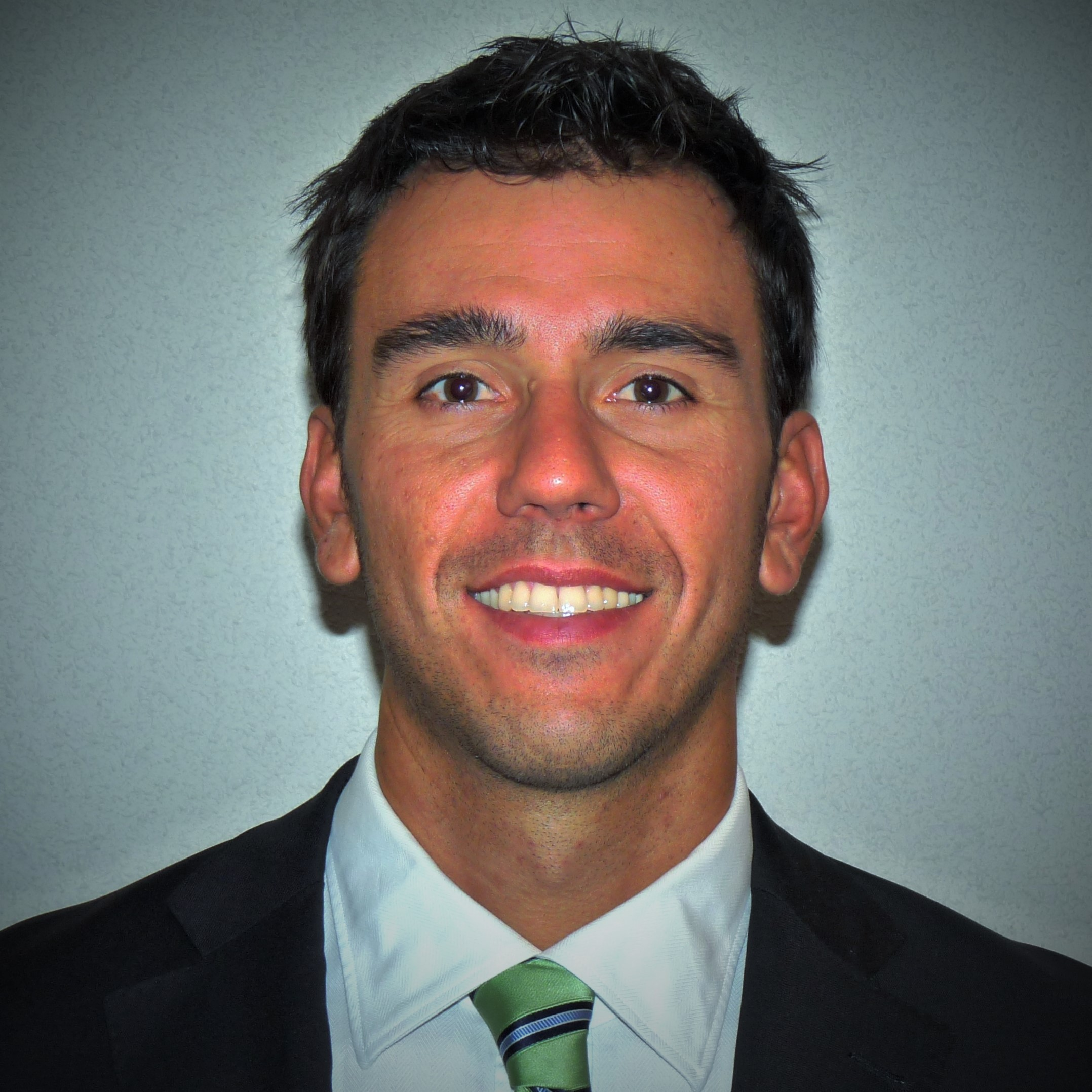 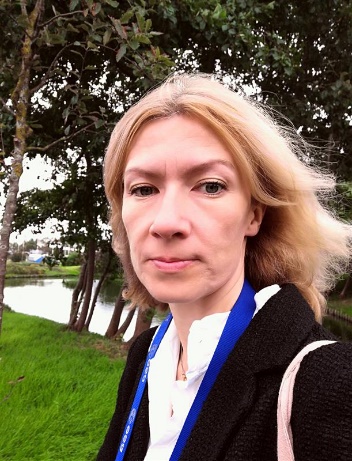 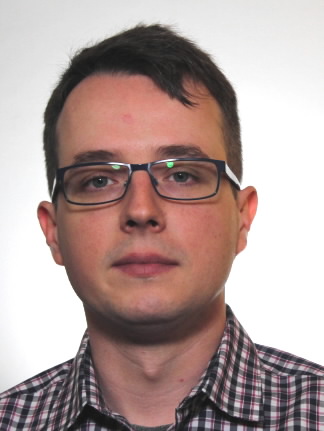 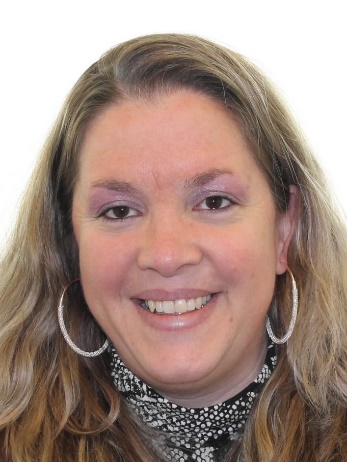 Presentations will be available at the end of each day
Last version of slides or issues with Indico, Wifi
Please don’t hesitate to contact us!
Presenter Instructions
Registrations Statistics
Total number of participants 297, Onsite 209, Non-ESA 148
Participants Countries Statistics
Registrations Statistics
Overview
Day 1 – SAVOIR
Industrial Exhibition Flash Presentations
17:20 – 17:50 | Newton
Welcome Drink
17:50 – 19:00 | Outside Newton

Day 2 – Technical Sessions
On-board processing, co-processing and SW
12:30 – Exhibition & Networking
GNC – New generation of inertial sensors

Day 3 – Technical Sessions
Processor architectures & SW supporting multi core
Functional verification
Round Table
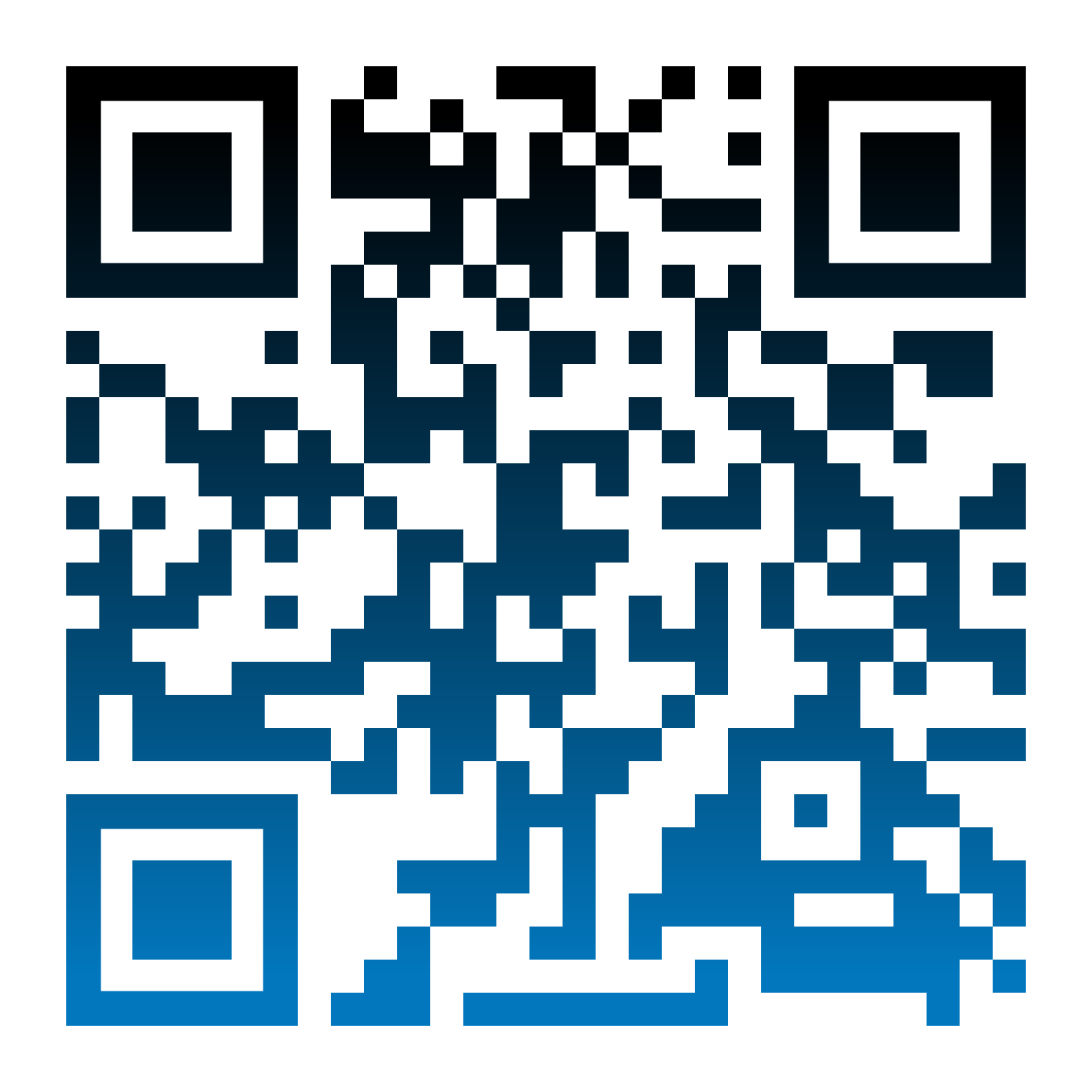 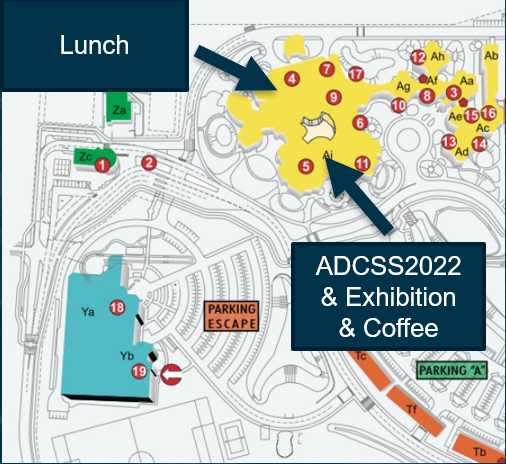 Processor arch. & SW supporting multi core  – Day 3
Conveners: Richard Jansen (Ho TEC-EDM) & Christophe Honvault (Ho TEC-SWT)
Functional Verification – Day 3
Conveners: Bénédicte Girouart (Ho TEC-SA) & Robert Blommestijn (Ho Ground SW Systems & Func. Ver.)
















* All presentations will be released at the end of the day
Industrial Exhibition
Location –> Outside Newton
Opportunities for Networking:
Day 2 | 12:30 - 13:00 – Exhibition & Networking
Coffee Breaks
Companies:
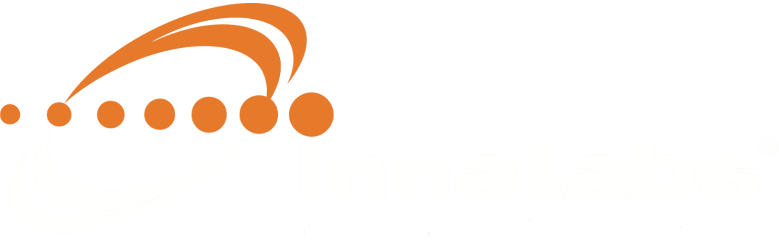 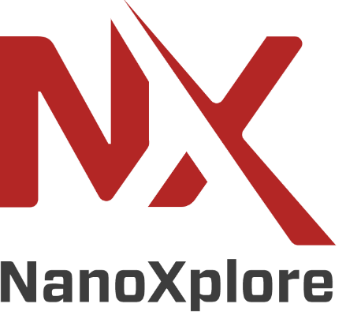 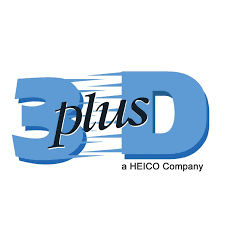 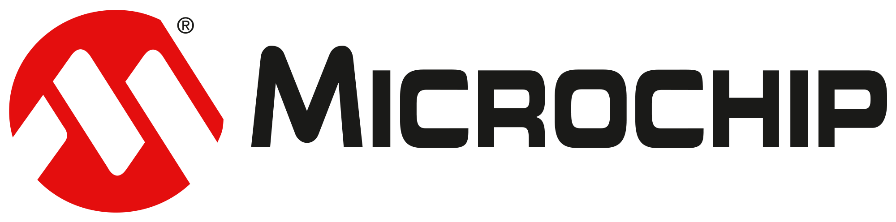 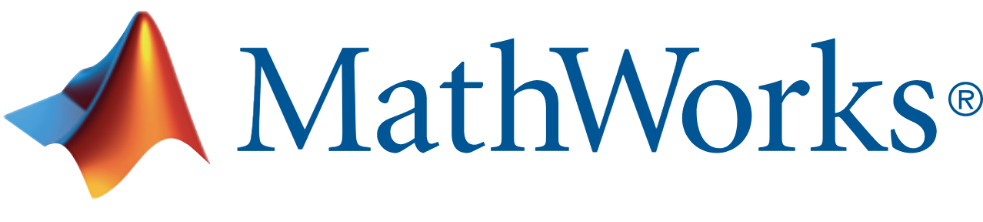 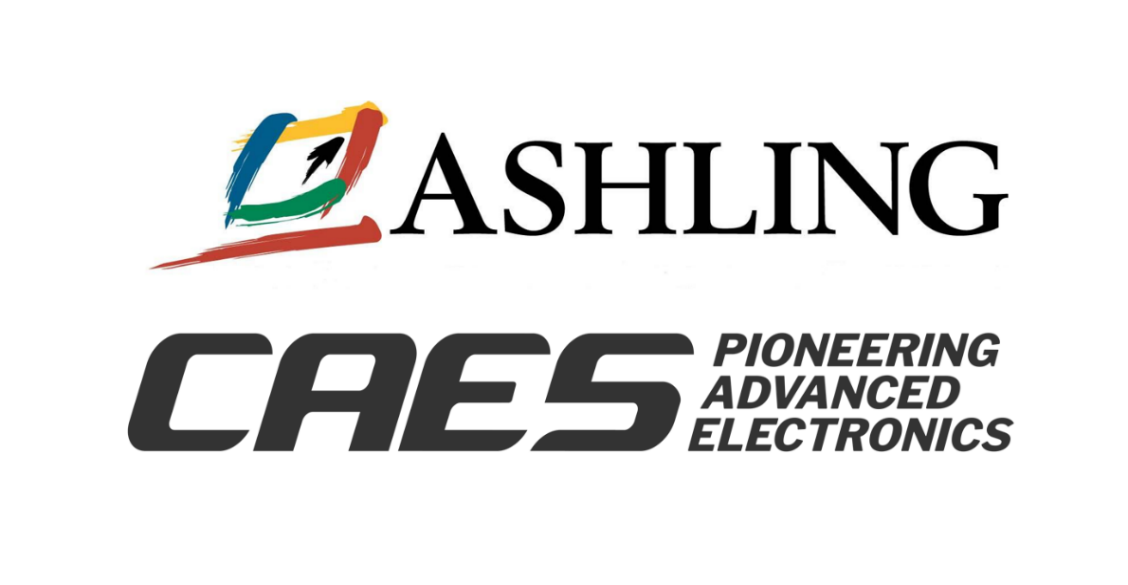 Upcoming Events
22-23 November 2022 ESTEC ADHA 2022 Workshop (Advanced Data Handling Architecture)
	https://indico.esa.int/event/427/

30 Nov - 01 Dec 2022 ESTEC TEC-ED & TEC-SW Final Presentation Days - Autumn 2022
	https://indico.esa.int/event/405/
13-14 December GR740 User Day  and RISC-V in Space Day      
	https://indico.esa.int/event/431/						

March 2023 ESTEC – 6th SEFUW (SpacE FPGA Users Workshop)

12 Jun - 16 Jun 2023 ESA GNC & ICATT conference (Sopot, Poland)
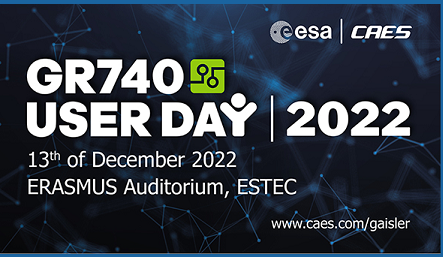 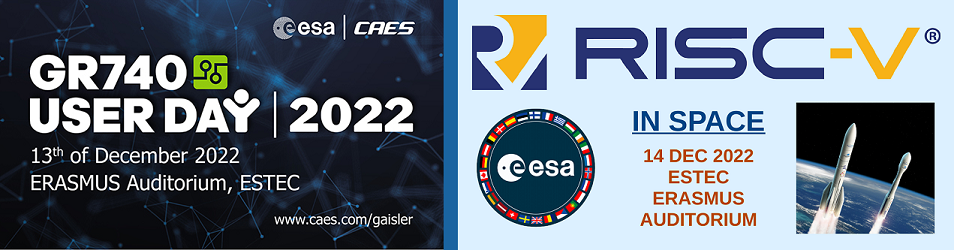